Потребности
Выполнила воспитатель ГБДОУ№77
Бондаренко Л.Н
Потребности
нужда в чем-либо, объективно необходимом для поддержания жизнедеятельности, 
 развития организма,
 человеческой личности, 
социальной группы,
 общества в целом; 
внутренний побудитель активности.
Виды потребностей
Биологические
Социальные
Материальные 
Духовные
Биологические: еда, вода, воздух, тепло, сон
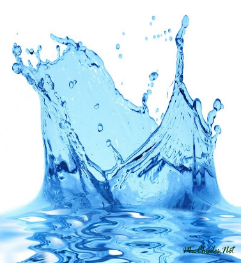 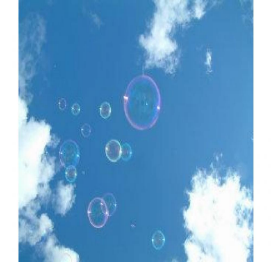 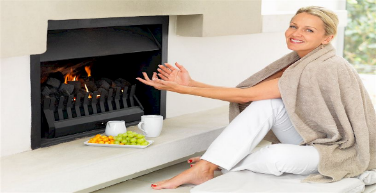 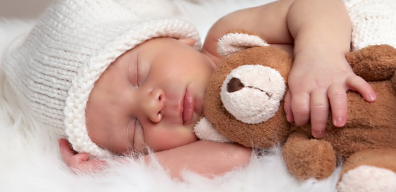 Материальные: дом, деньги, одежда
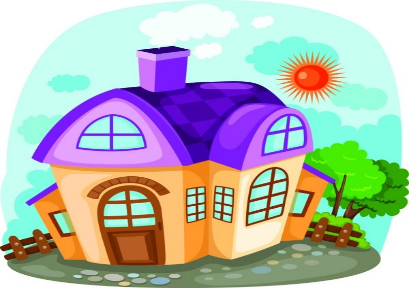 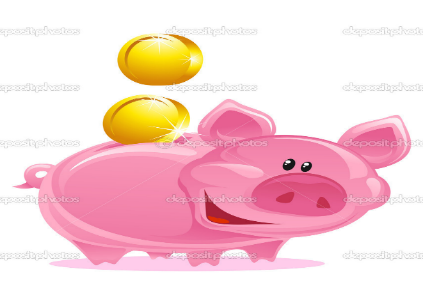 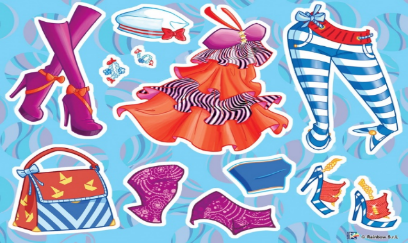 Социальные: общение, труд, общественная деятельность
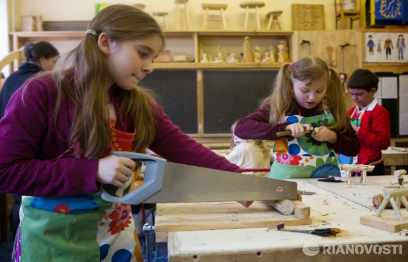 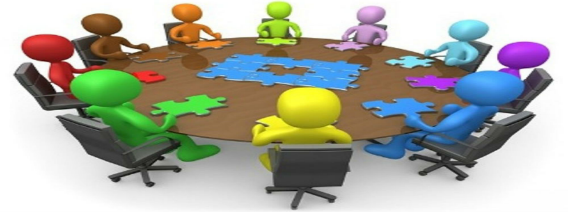 Духовные: стремление к знаниям, творчество, религия
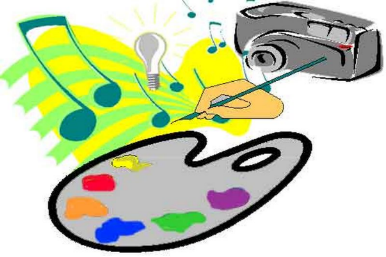 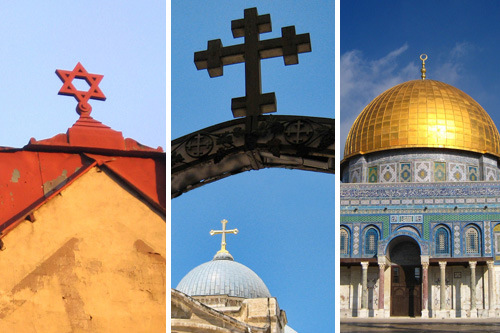 Биологические: нужны, чтобы жить.
Материальные: потребности в вещах.
Социальные: возникают только в обществе,
и носят индивидуальный характер.
Духовные: направлены на самосовершенствование человека.
Одни потребности существуют у человека с рождения, а другие формируются  по мере его развития.
Ложные потребности: курение, алкоголь, наркотики
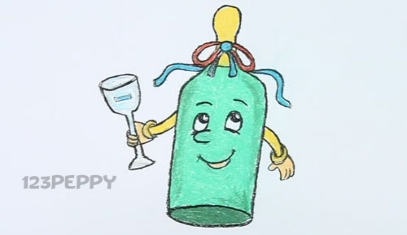 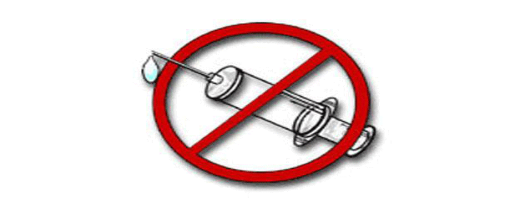 Ложные потребности
Вредные привычки наносят человеку вред – вред его здоровью, силам, положению в обществе. Эти и другие привычки тормозят развитие личности, останавливают человека на полпути и он может легко попасть в беду.
Труд – это потребность или необходимость?
Труд дает больше возможности для удовлетворения  потребностей.
Для многих людей труд лишь необходимость, и они работают без особого желания.
Другие люди, для которых труд – радость, способ раскрыть свои возможности, для таких людей – это потребность.
Вывод
Ни одну свою потребность человек не может удовлетворить раз и навсегда.
Чтобы занять свое место в обществе, недостаточно удовлетворить только биологические потребности.